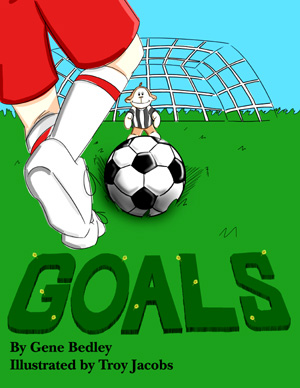 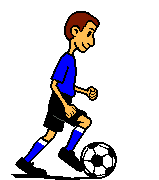 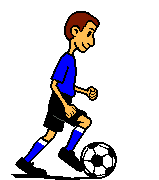 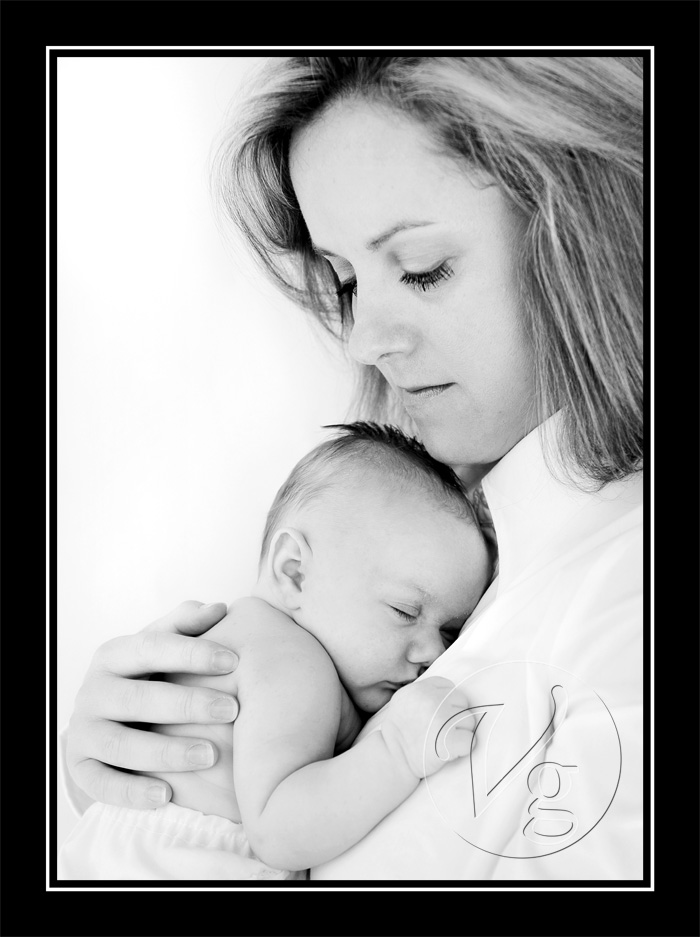 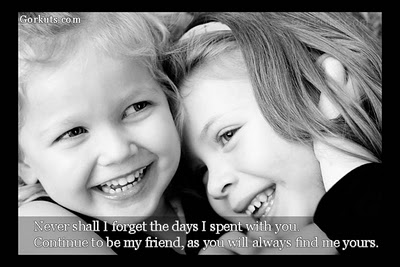 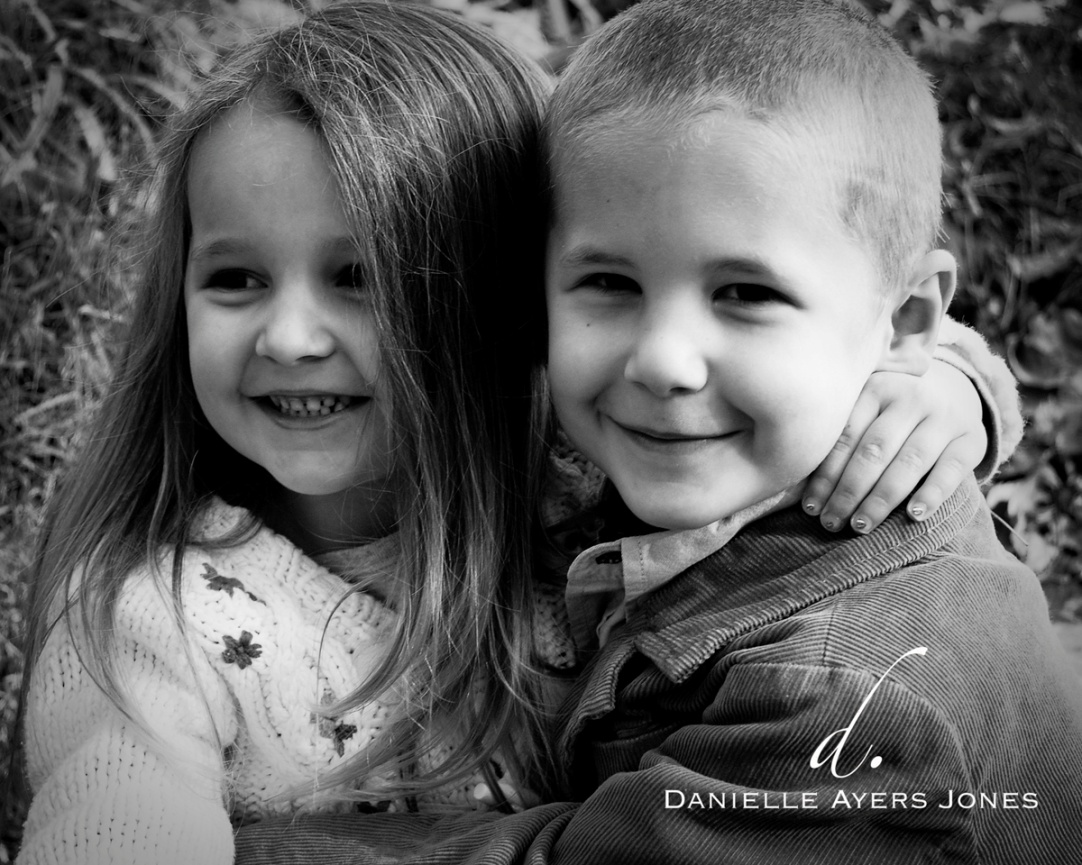 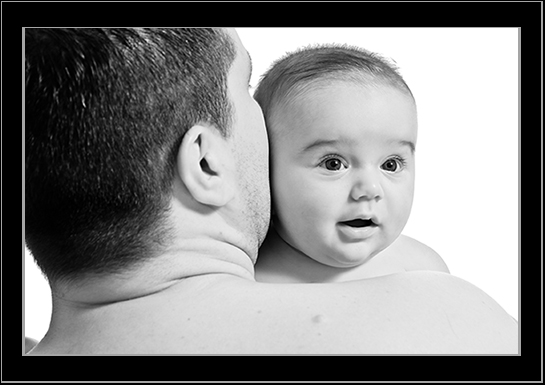 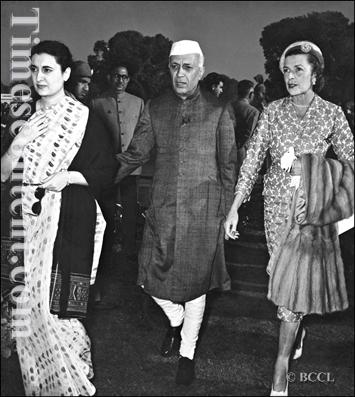 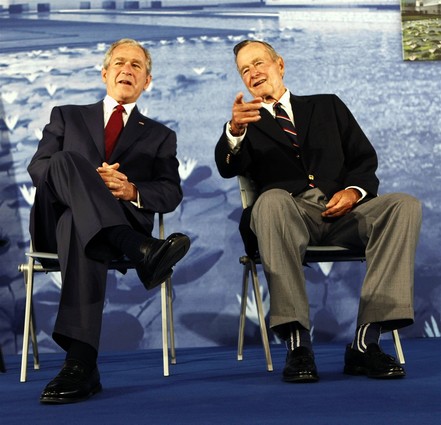 y
x
y
x
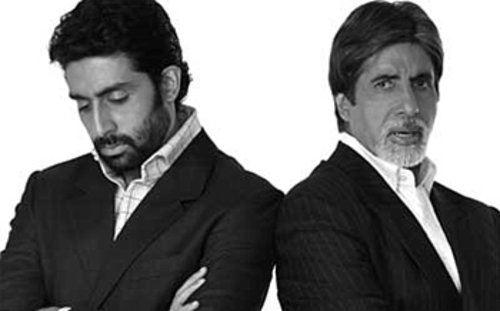 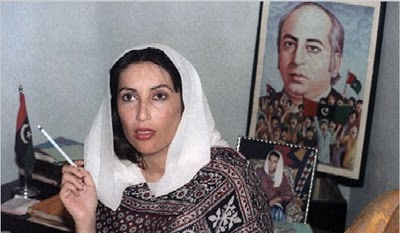 y
x
Y
x
(  x ,  y ) 
 ( 2 ,   5 )
y  = x+3
y  is …………………………………………..
y  = x 3  - 3
y  = 5x-5
y  =
y  = 6x-7
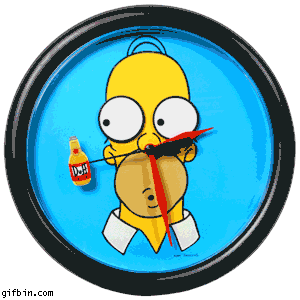 y  = 2x 2  - 3
y  = 4x-3
y  = 3x-1
y  = 2x+1
y  = x 2  + 1
Mrs.SAJNA SANTOSH,OOIS
Learning objectives
The students will be able to 
   Identify the relationship between the co ordinates
   Frame the equation  connecting the co ordinates 
  Check whether all the points on the graph satisfy the equation of the graph
  Generalise the nature  of the graph
Team A
(0 ,    1   ) 
( 1 ,    4   )
( 2  ,   7   ) 
( 3 ,   10 )
( 4 ,   13 )
Team B
  (0 ,    1   ) 
  ( 1 ,   3   )
  ( 2  ,   5  ) 
  ( 3 ,    7  )
   ( 4 ,   9  )
Team  C
  (0 ,    2   ) 
  ( 1 ,    3  )
  ( 2  ,   4  ) 
  ( 3 ,    5  )
   ( 4 ,   6  )
Team  D
  (0 ,   -1  ) 
  ( 1 ,    1  )
  ( 2  ,   3  ) 
  ( 3 ,    5  )
   ( 4 ,   7  )
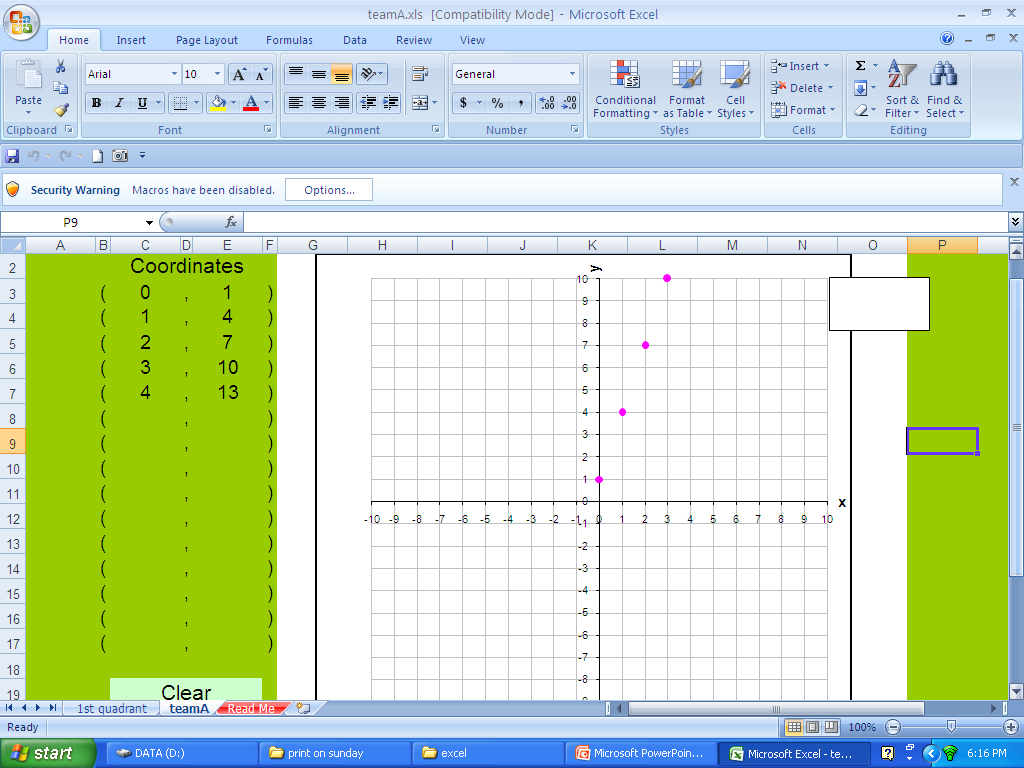 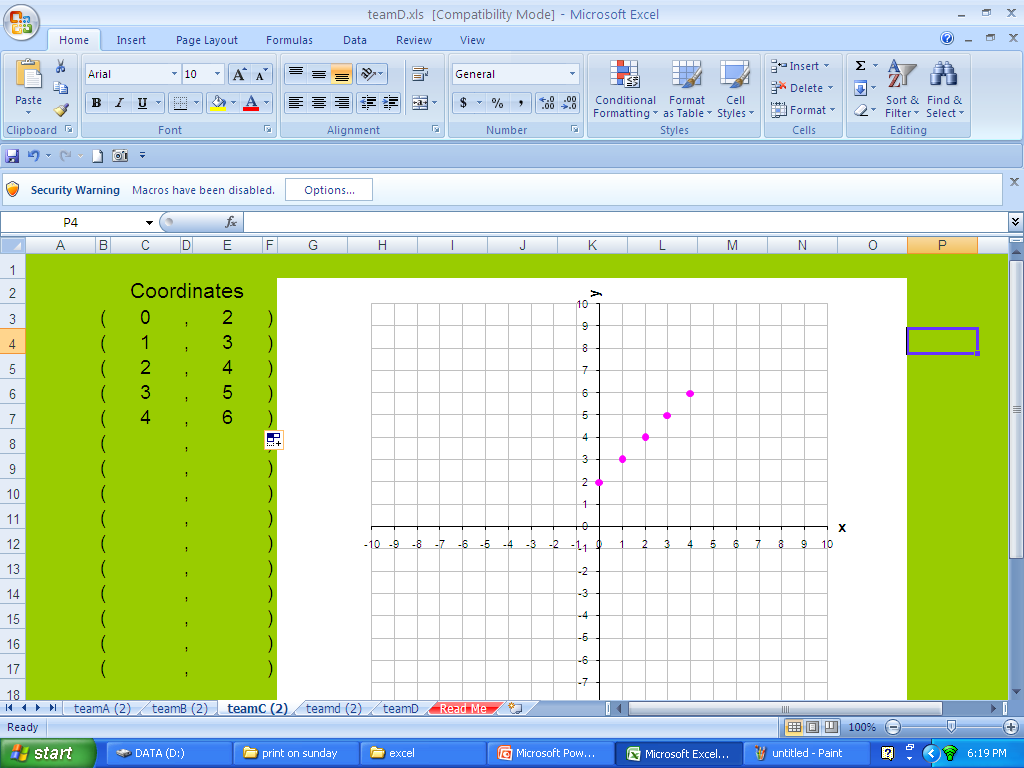 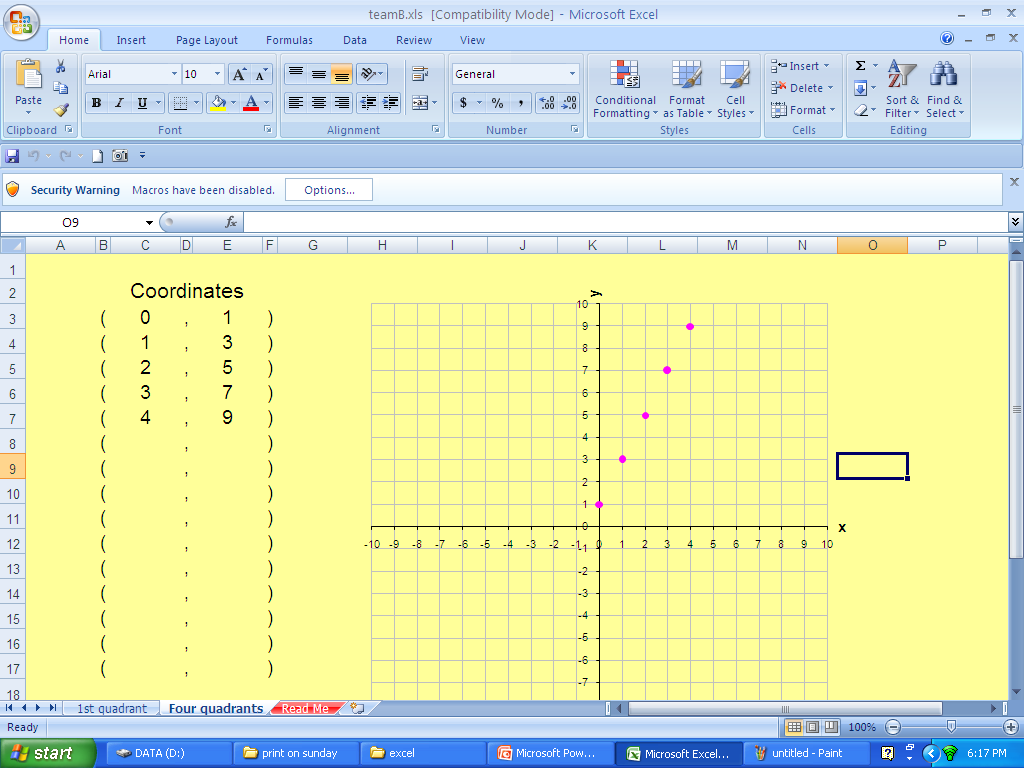 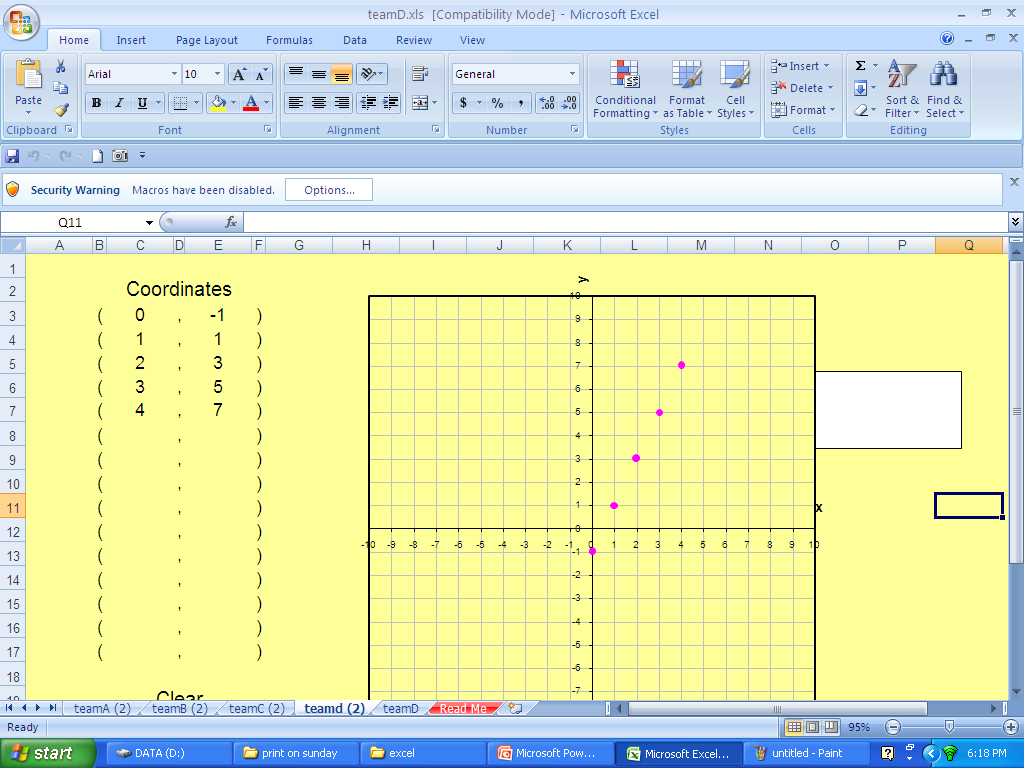 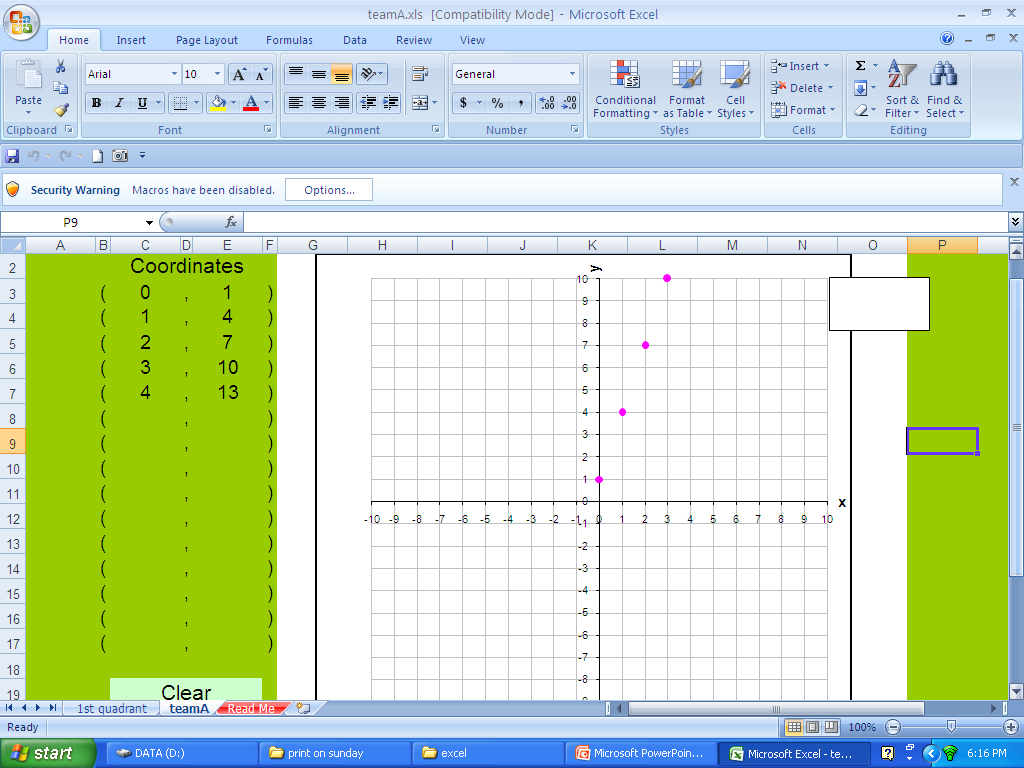 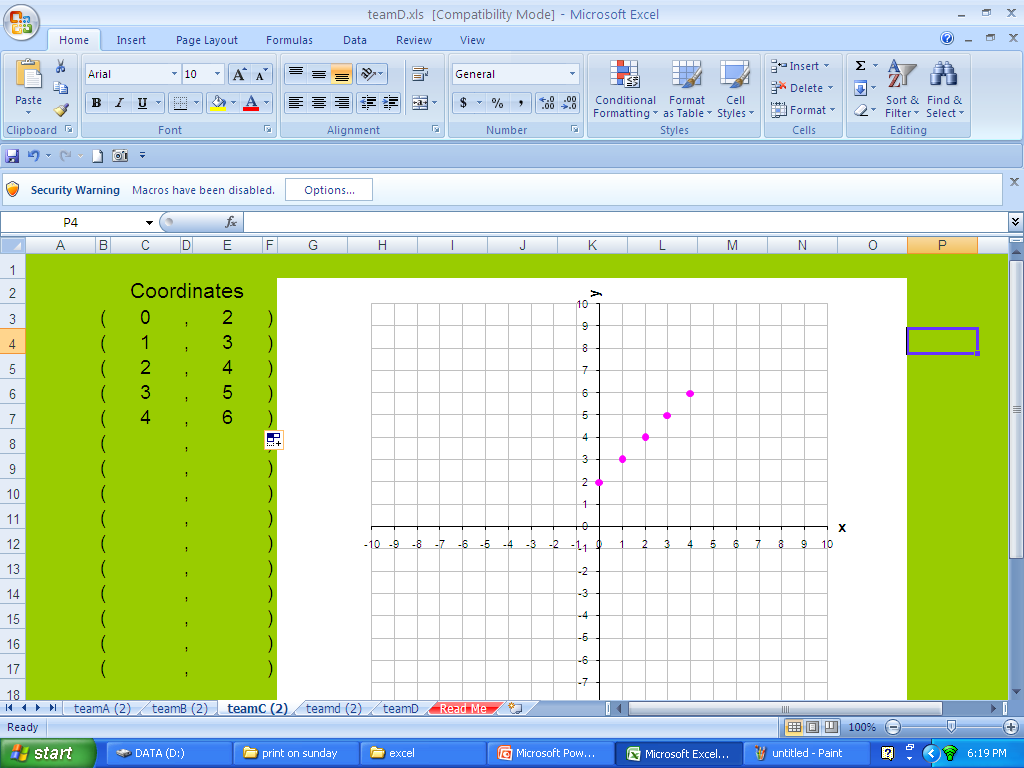 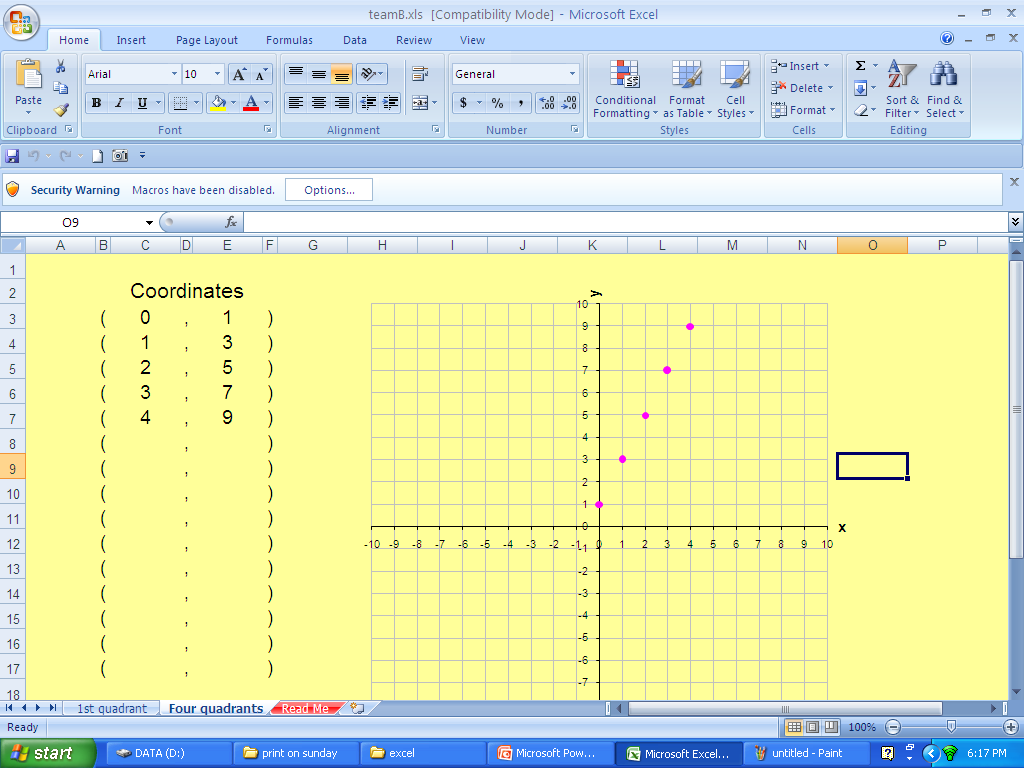 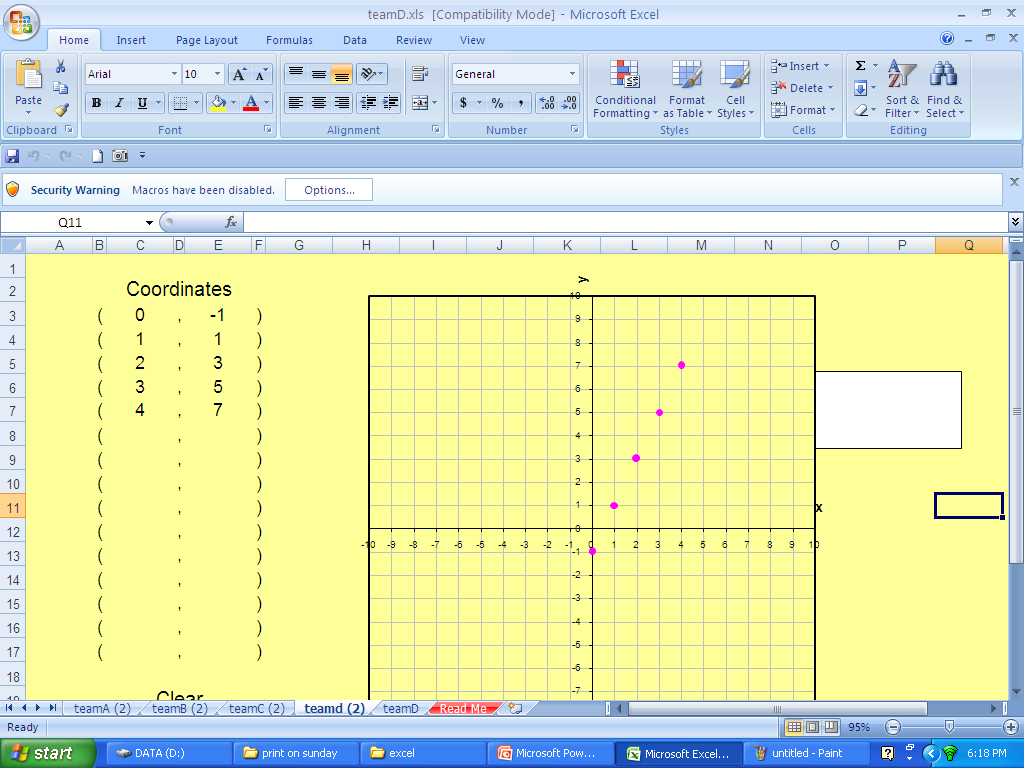 (0 ,    1   ) 
( 1 ,    4   )
( 2  ,   7   ) 
( 3 ,   10 )
( 4 ,   13 )
(0 ,    1   ) 
  ( 1 ,   3   )
  ( 2  ,   5  ) 
  ( 3 ,    7  )
   ( 4 ,   9  )
(0 ,    2   ) 
  ( 1 ,    3  )
  ( 2  ,   4  ) 
  ( 3 ,    5  )
   ( 4 ,   6  )
(0 ,   -1  ) 
  ( 1 ,    1  )
  ( 2  ,   3  ) 
  ( 3 ,    5  )
   ( 4 ,   7  )
y= 3 x +1     y=2x +1         y = 1x  + 2      y = 2x – 1
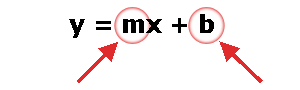 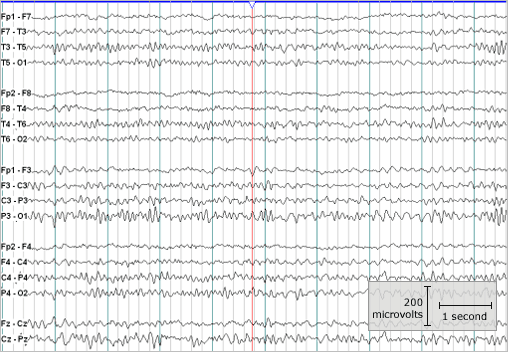 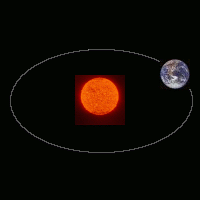 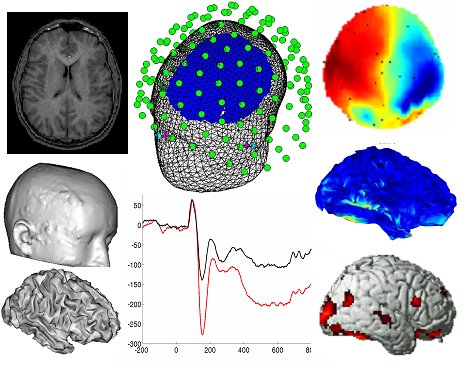 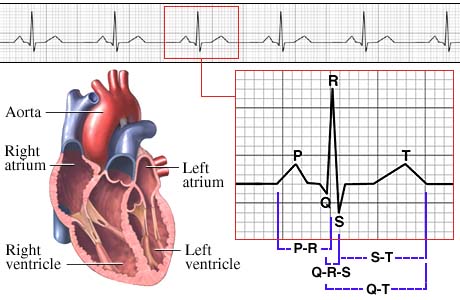 GRAPH
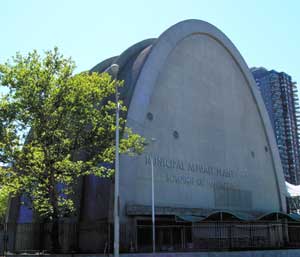 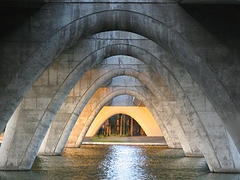 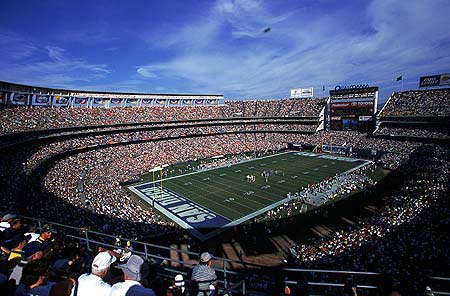 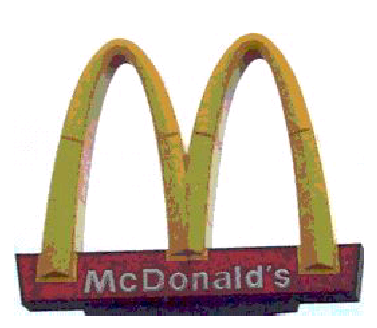 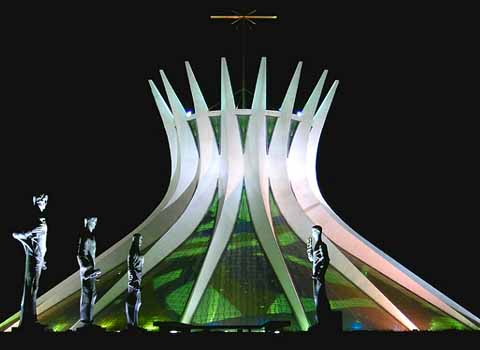 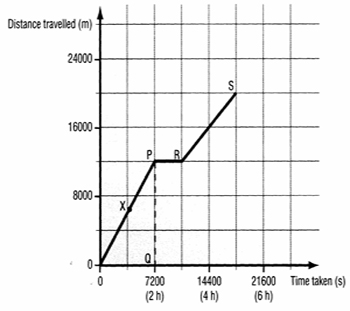 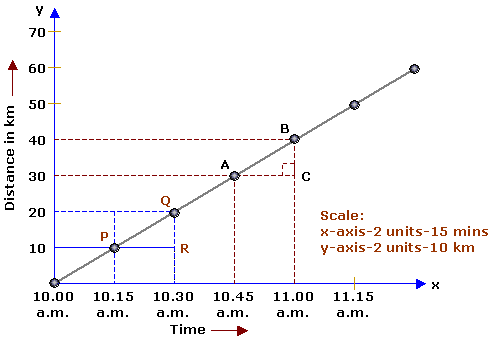